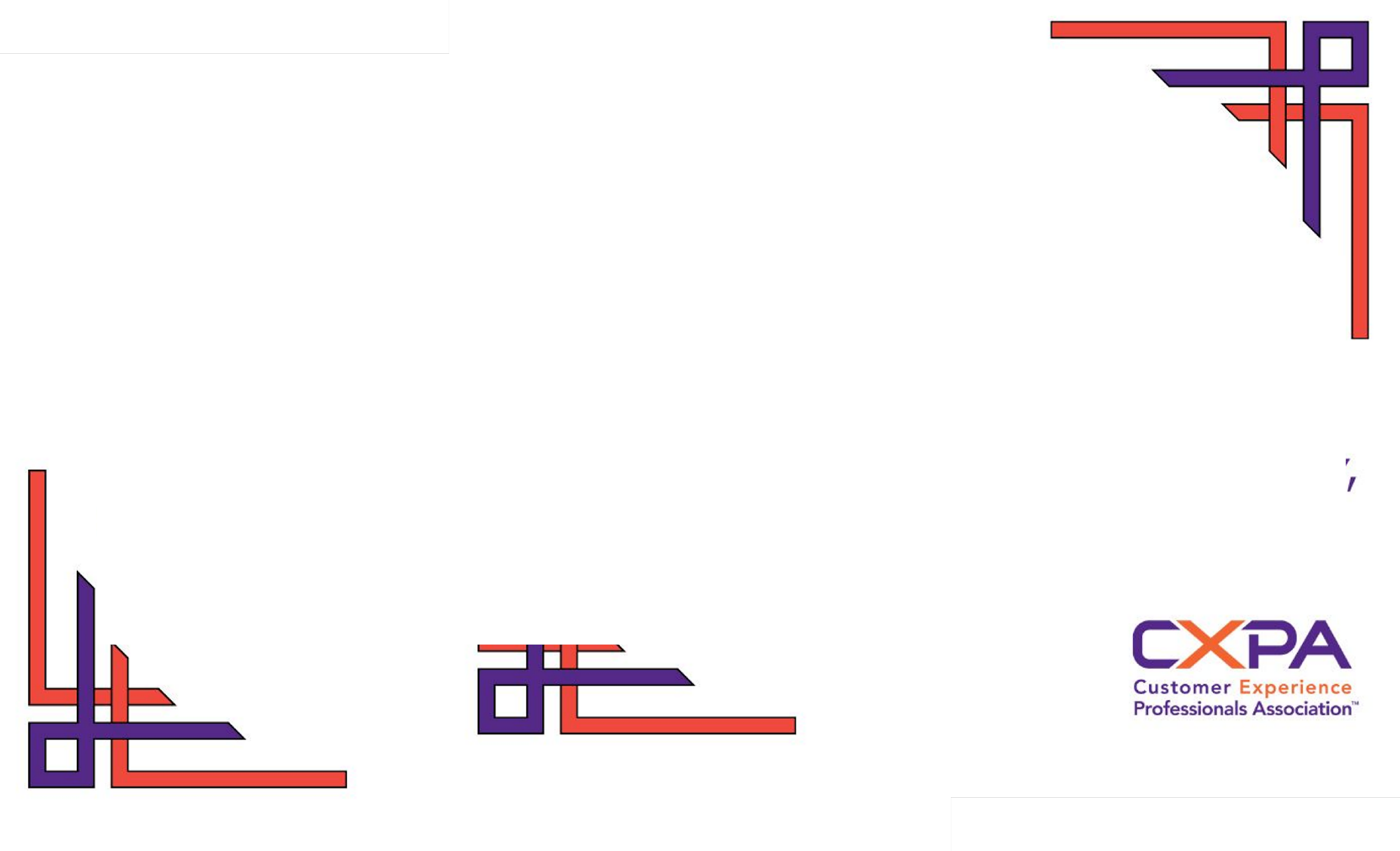 January 24, 2024CXPA 
Global Research Project 
Steering Committee
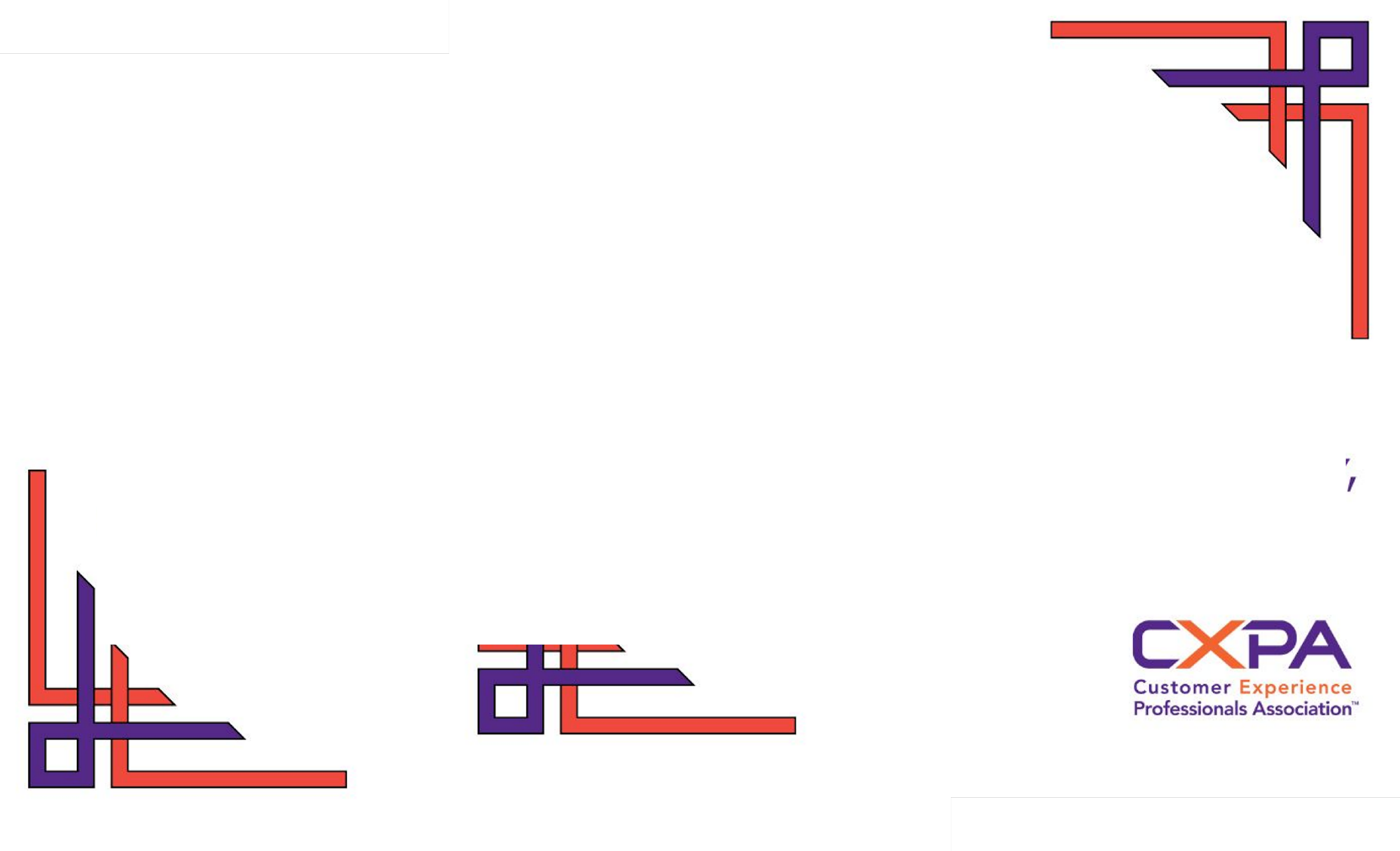 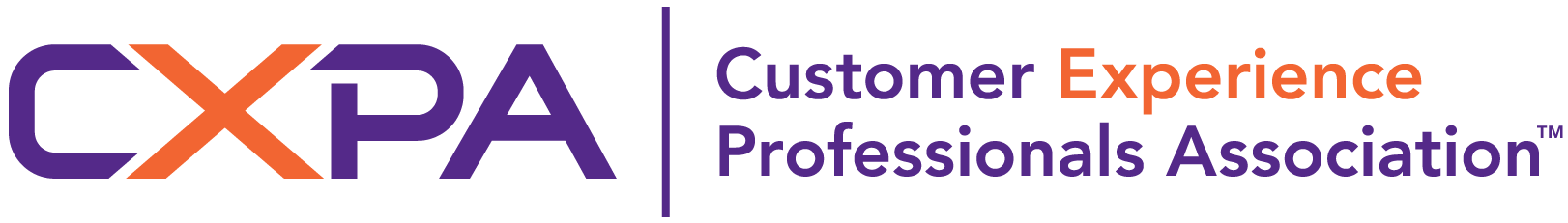 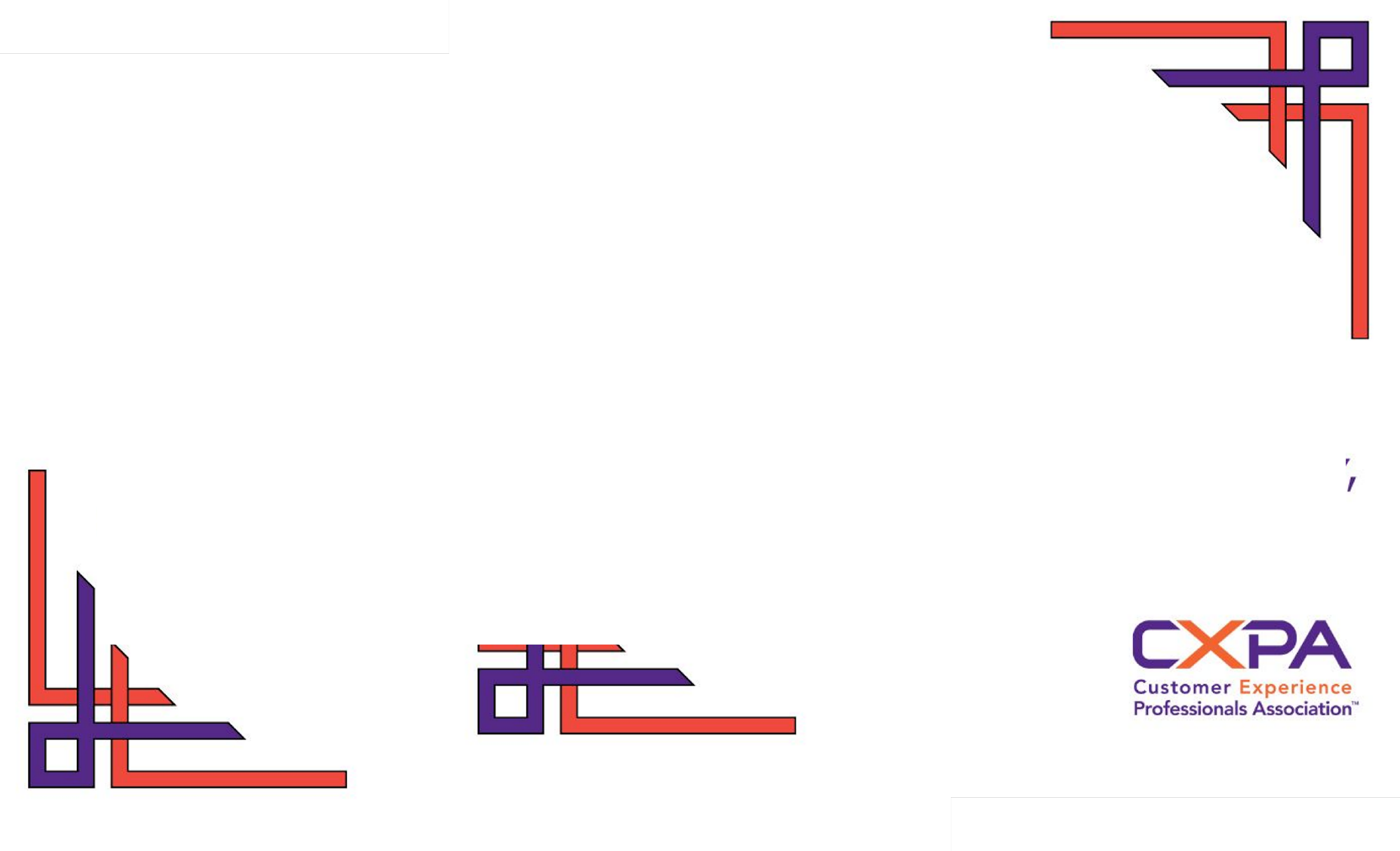 Global Research: Community and Key Dates
We are on track!
Nov 28		Project kickoff and Committee Orientation 
Dec 12		Two-hour meeting to synthesize initial and qualitative survey results  
Jan 24		90-minute check-in meeting: TODAY
Reflect on progress including any external feedback
Review quantitative survey approach
Update on next steps
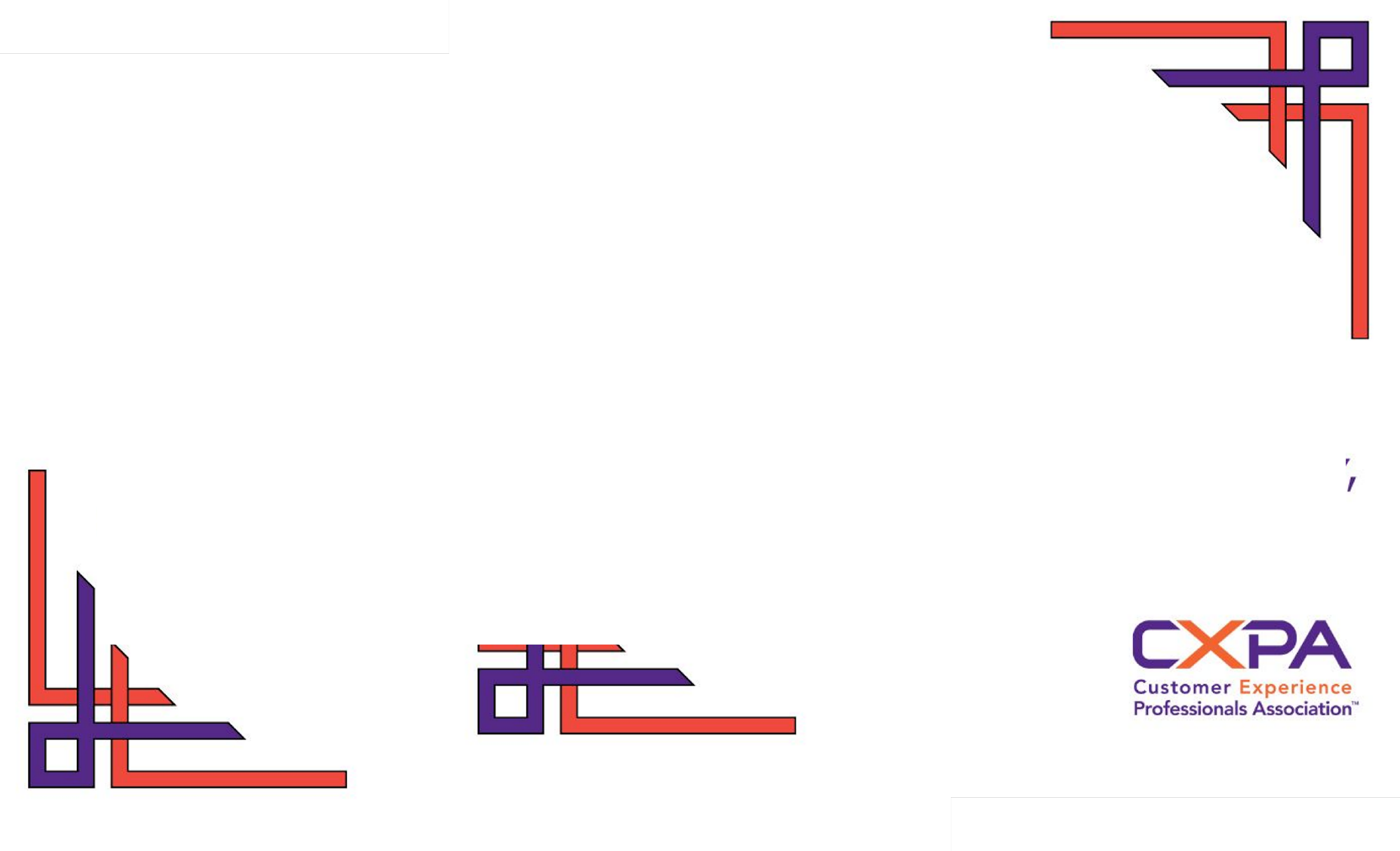 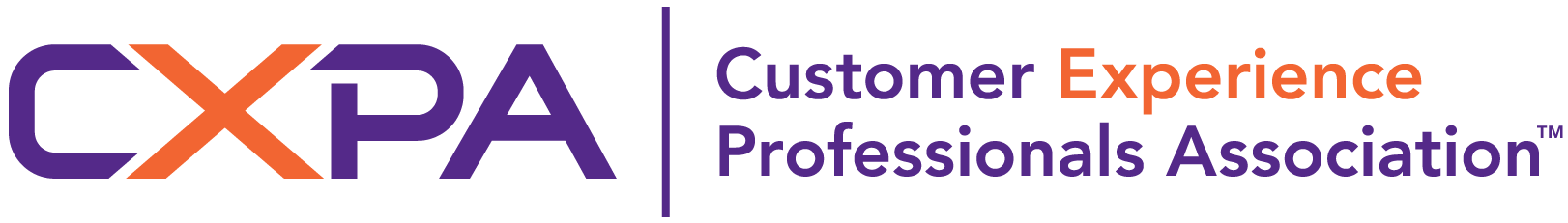 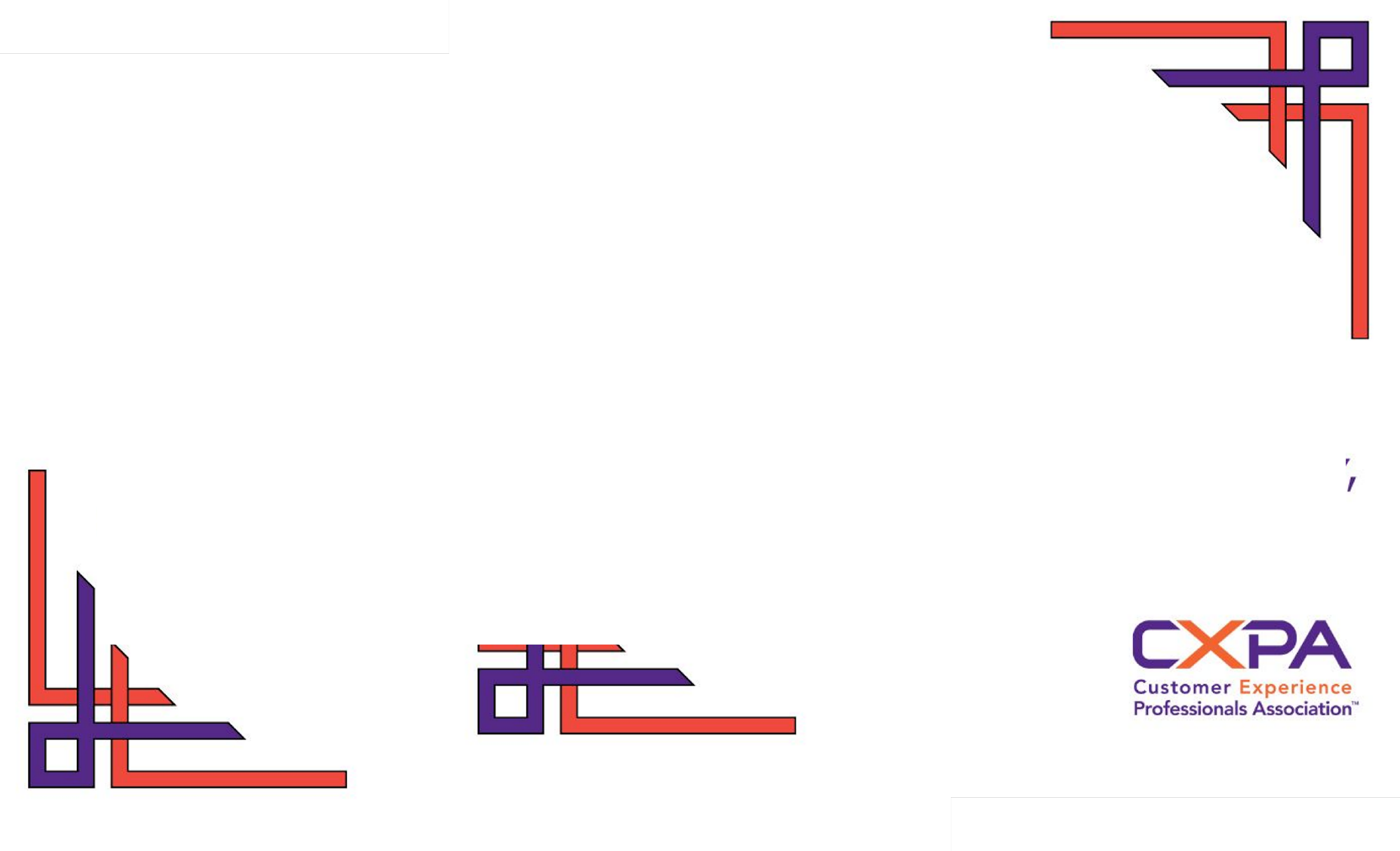 Feedback to Date
60,000-foot take-aways from work to date:
We must help grow the respect and demand for CX by unifying the CX community to influence CEO understanding and respect for CX as an essential business discipline
We must continue and improve the way we develop and support CX professionals to effectively lead and execute CX in line with quality independent standards.
Two examples of validation:
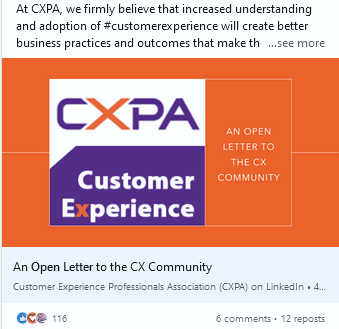 After a CX Steering Committee Meeting with a large company embarking on a CX transformation, the president of the company came up to me and said, "Before this meeting, I didn't understand why we would need a head of CX. I thought it was a part time effort someone could do in addition to their full-time responsibilities. Now I realize the importance and scope. We definitely need this!"  
To which I thought.... The work the CXPA is doing right now to advance CX with executives is critical.  
Steering Committee Member Lauren Feehrer, CCXP
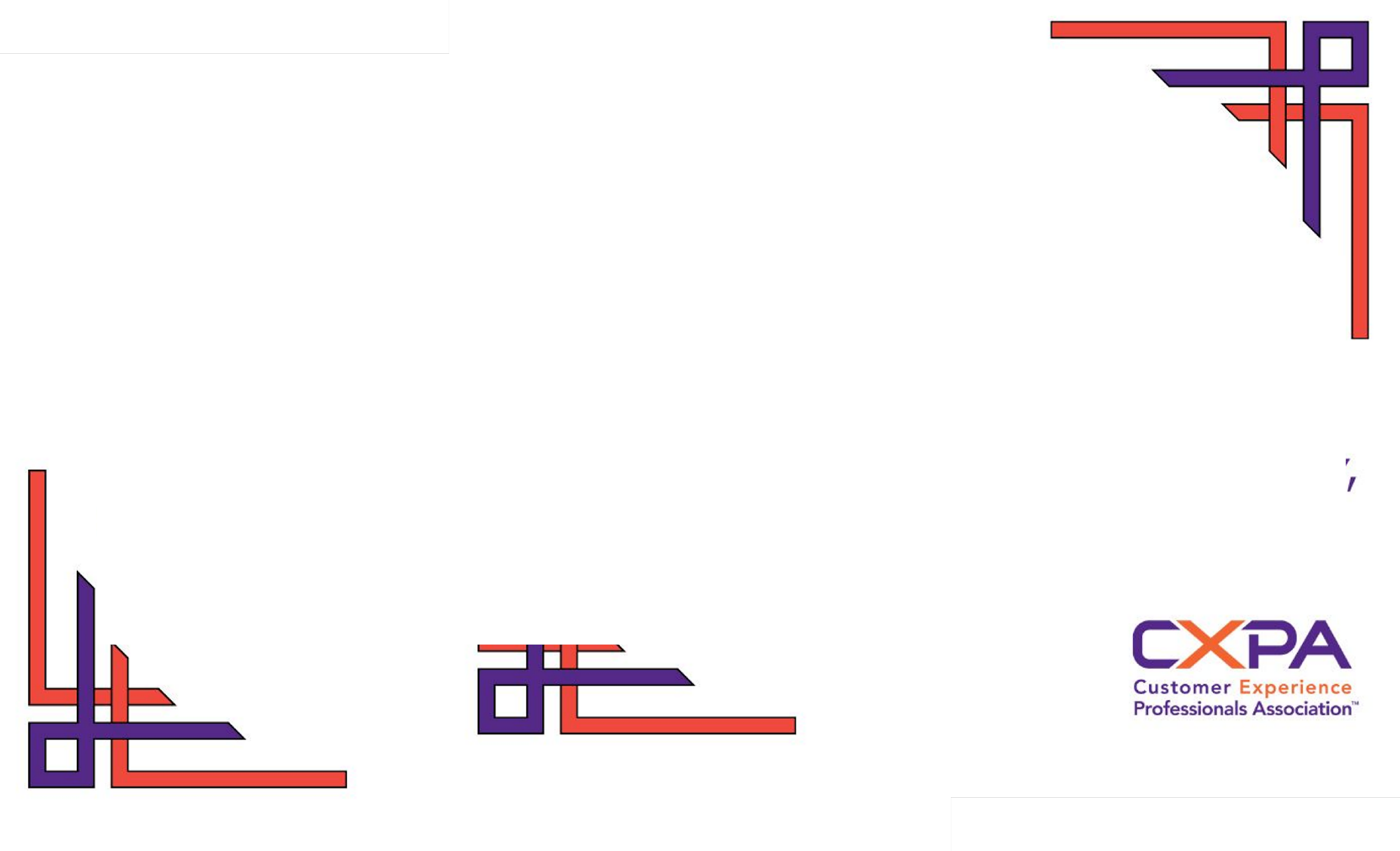 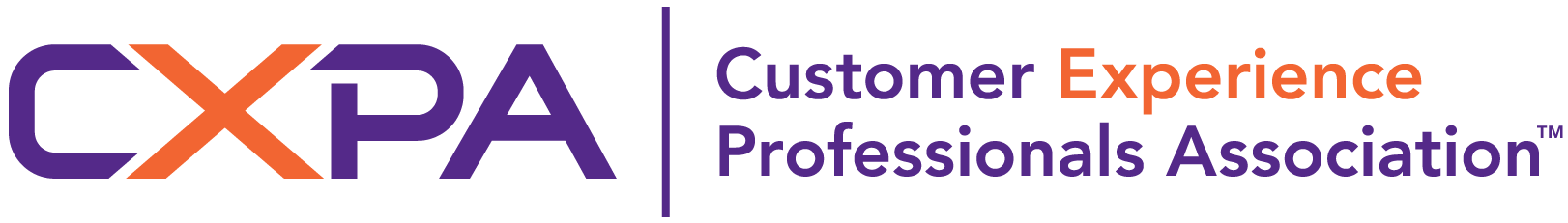 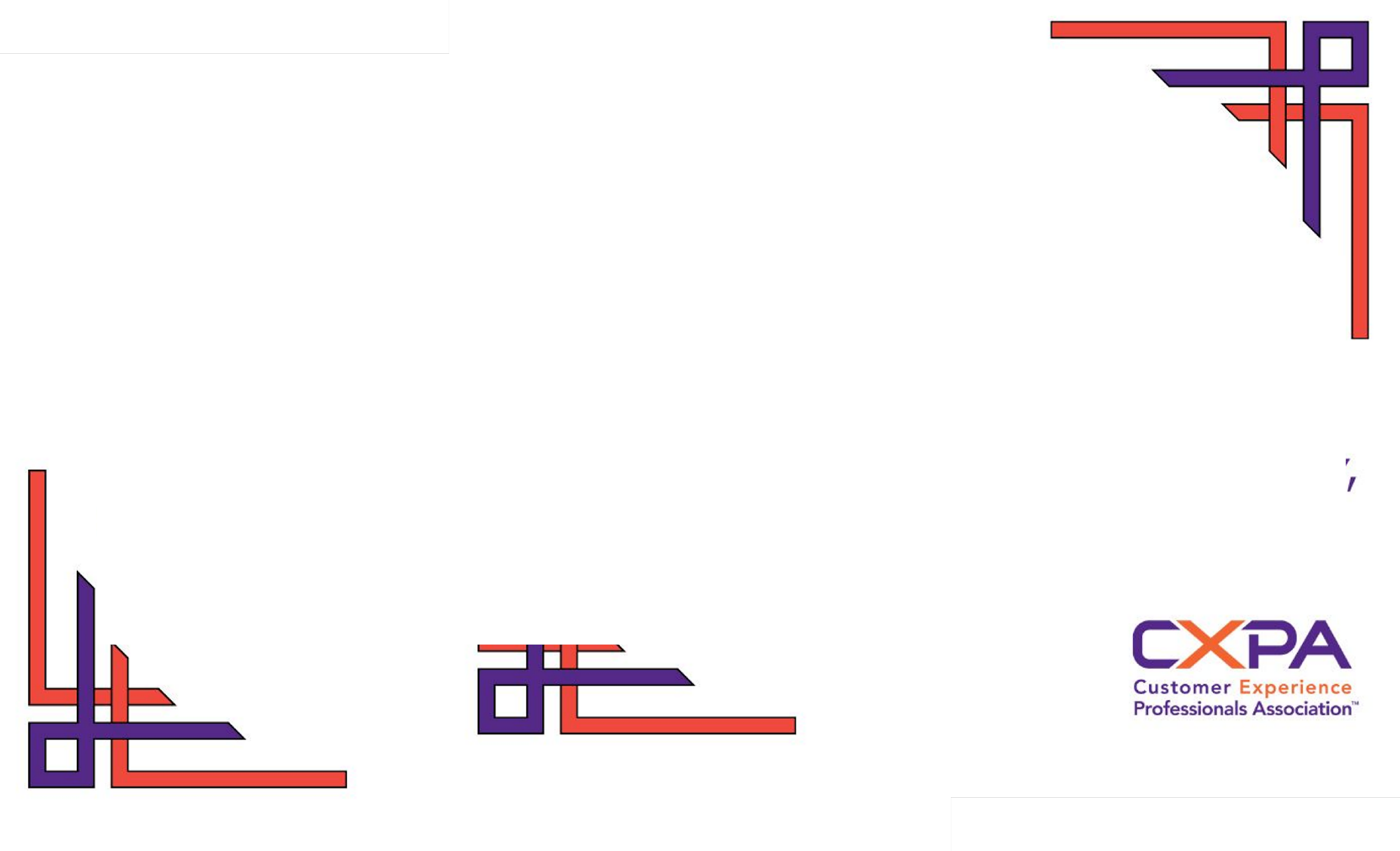 Global Research: Community and Next Steps
Online Community for document sharing and conversations:  www.cxpaglobal.org/steering
Today		Draft distributed by email – Please give feedback in community or return email this week
Mar 12	Two-hour meeting to receive Quantitative Survey results and consultant insights
April 10	Consultant recommendations to the Board of Directors based on the above
		(Steering Committee represented by Barbie Fink, CCXP, Jaya and Bryan)
April 30	Global Leadership Retreat, Denver Colorado
Every member of the Steering Committee is invited to attend.  	
Participation will include advance preparation and follow-up commitments based on the Research and Board decisions.
Partial travel reimbursement is available ($250 - $1,250 based on the participant’s home region)  
Participants can also receive a discount on the 2024 CX Leaders Advance conference. 
CXPA can provide an invitation letter to assist in organizational and governmental approvals.
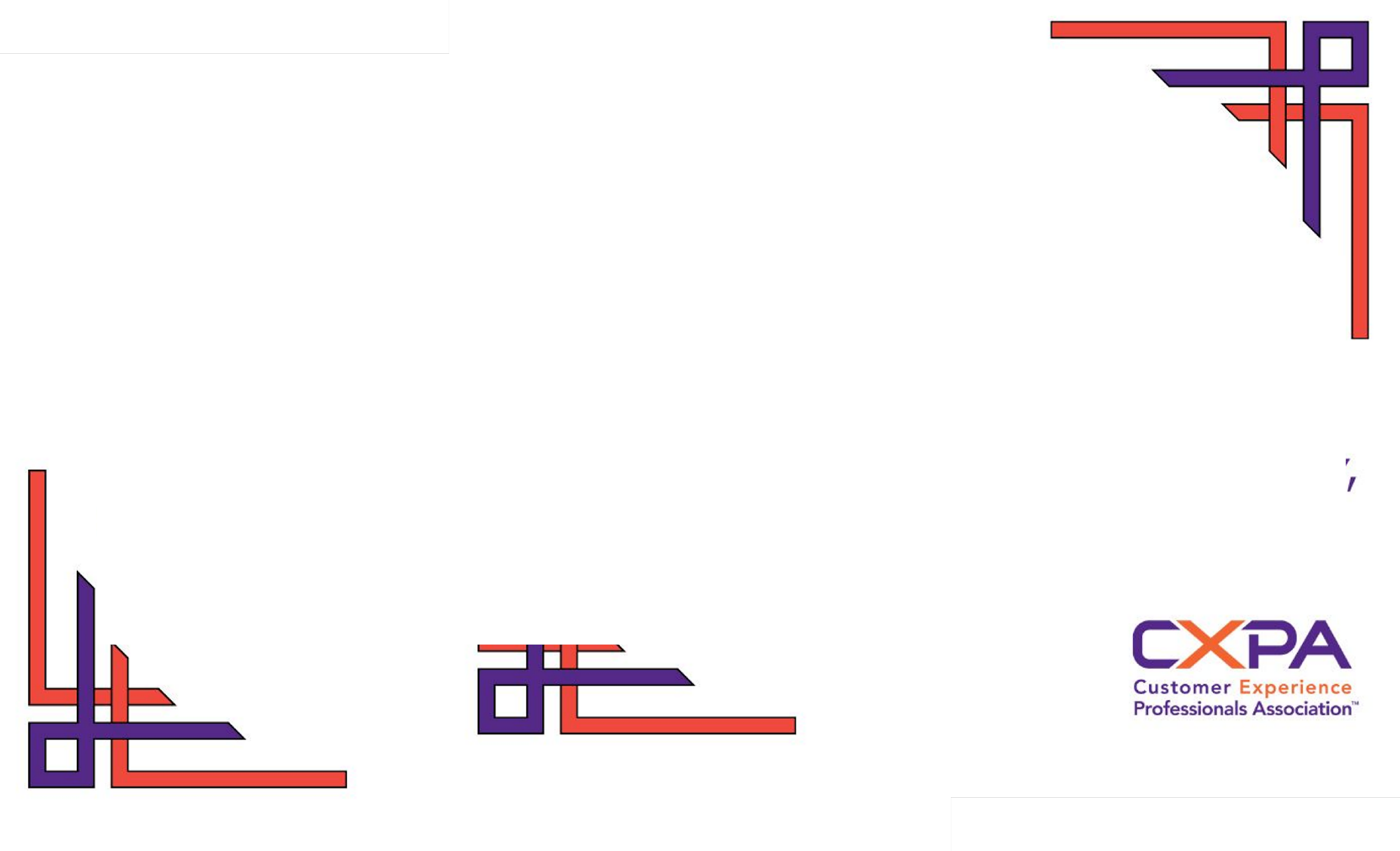 Thank you for your excellent work and guidance!  
We hope to see you in Denver!
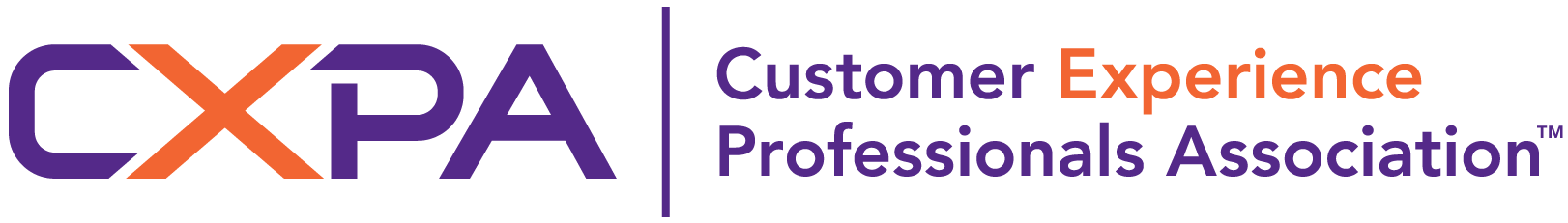